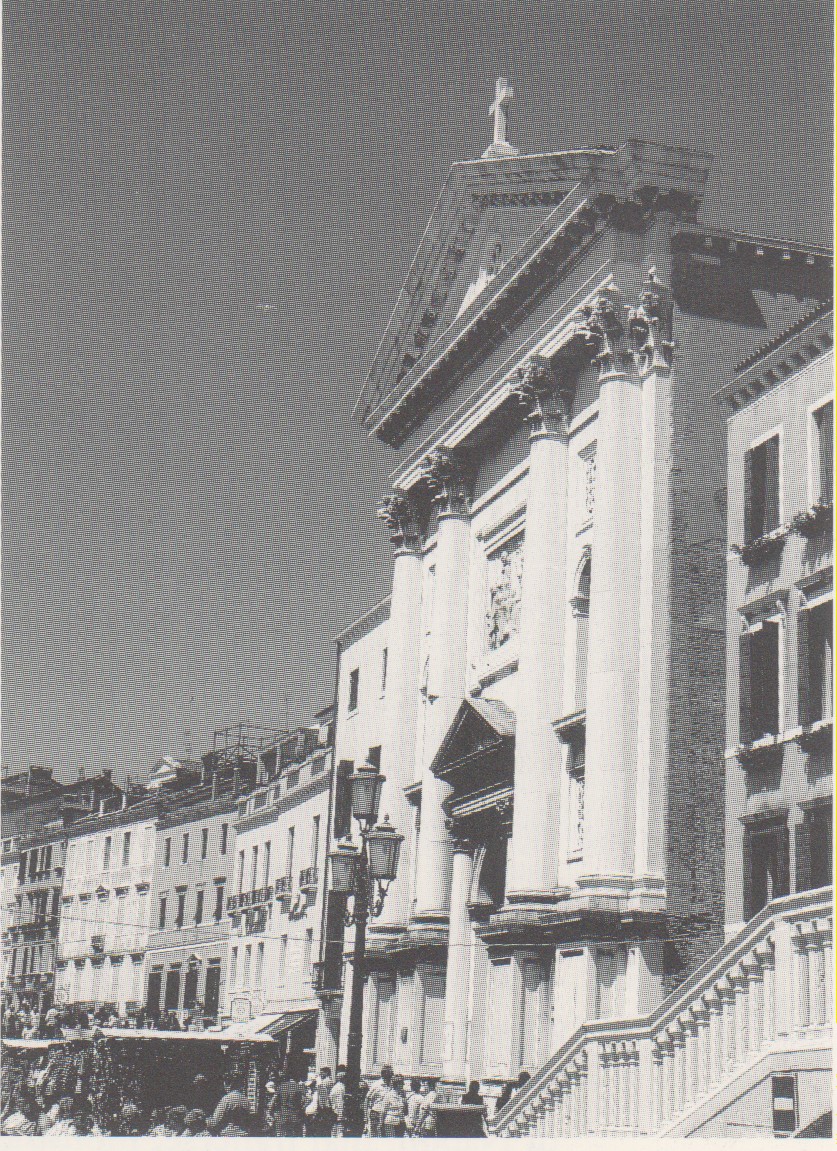 Venezia, chiesa della Pietà, facciata,
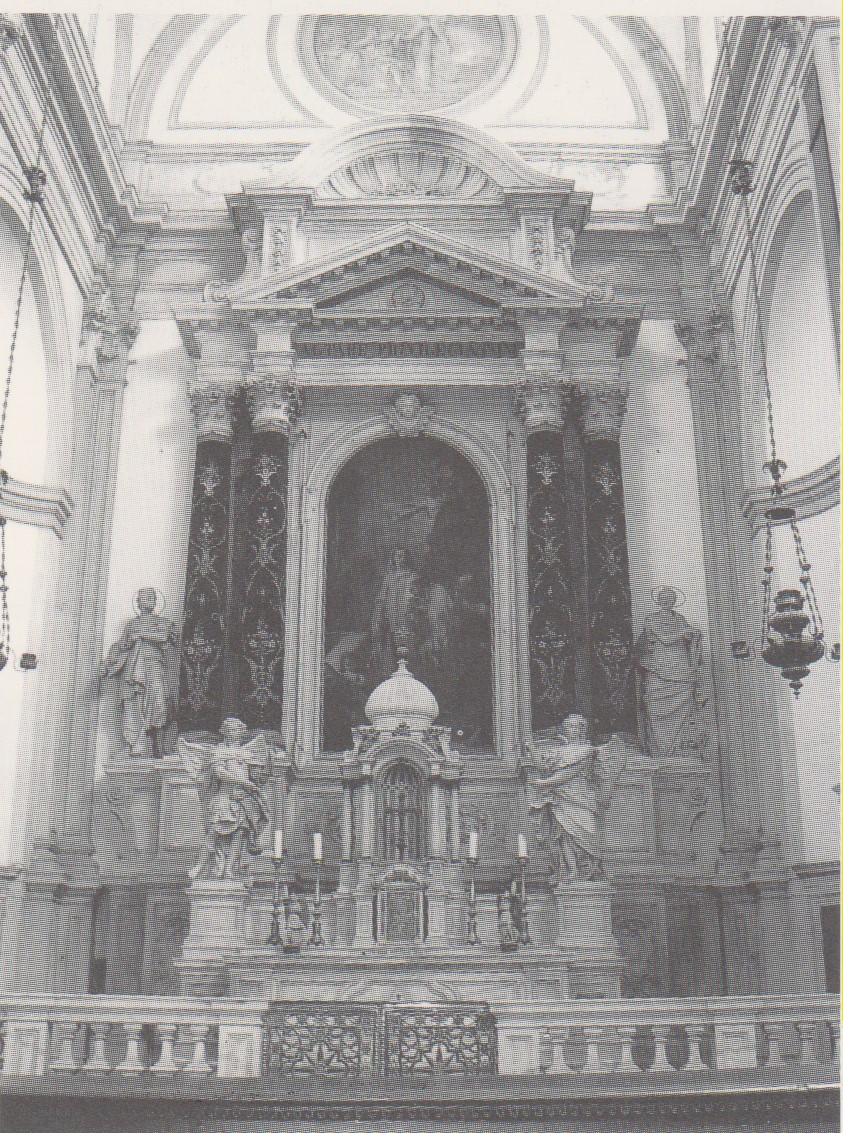 Venezia, chiesa della Pietà, altare maggiore